Lage national
05. Mai 2021
Überblick Kennzahlen
05.05.2021
Verlauf der 7-Tage-Inzidenz der Bundesländer
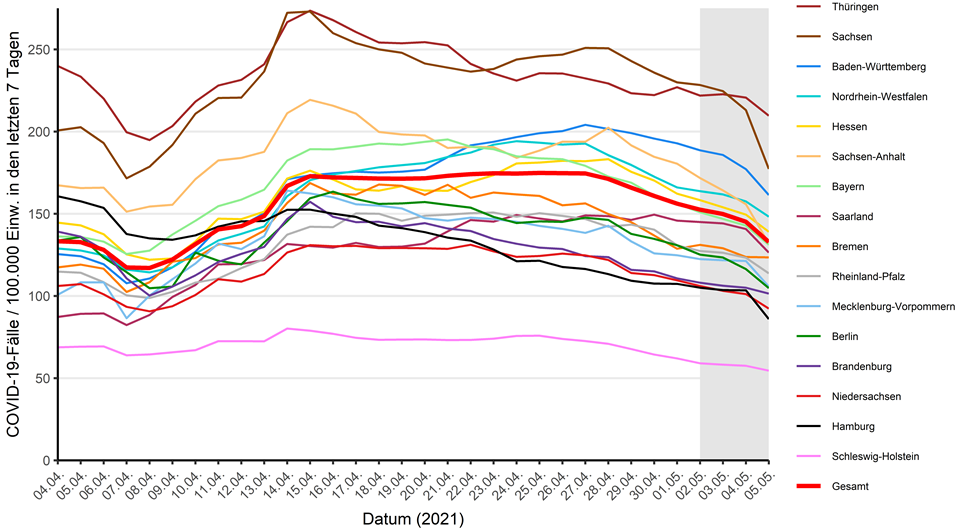 05.05.2021
Geografische Verteilung 7-Tage-Inzidenz nach Landkreis, N=110.471 (COVID-19)
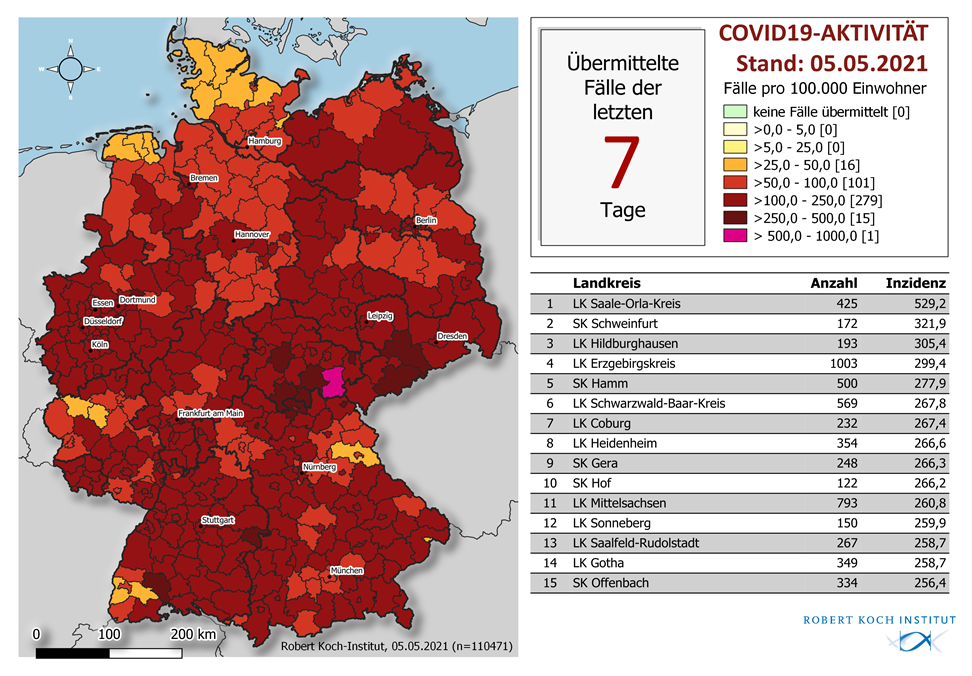 05.05.2021
7-Tage-Inzidenz der COVID-19-Fälle nach Altersgruppe und Meldewoche (Stand 04.05.2021)
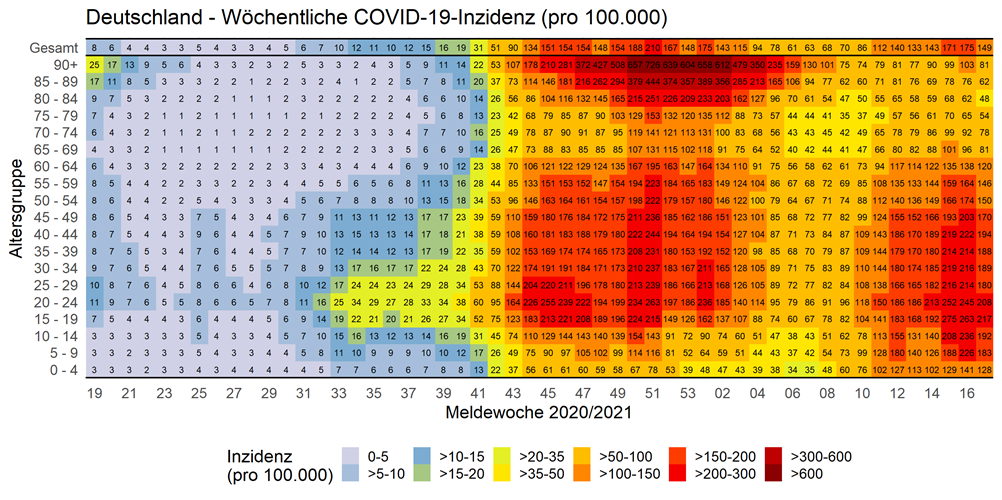 05.05.2021
COVID-19-Fälle/100.000 Einwohner nach Altersgruppe und Meldewoche
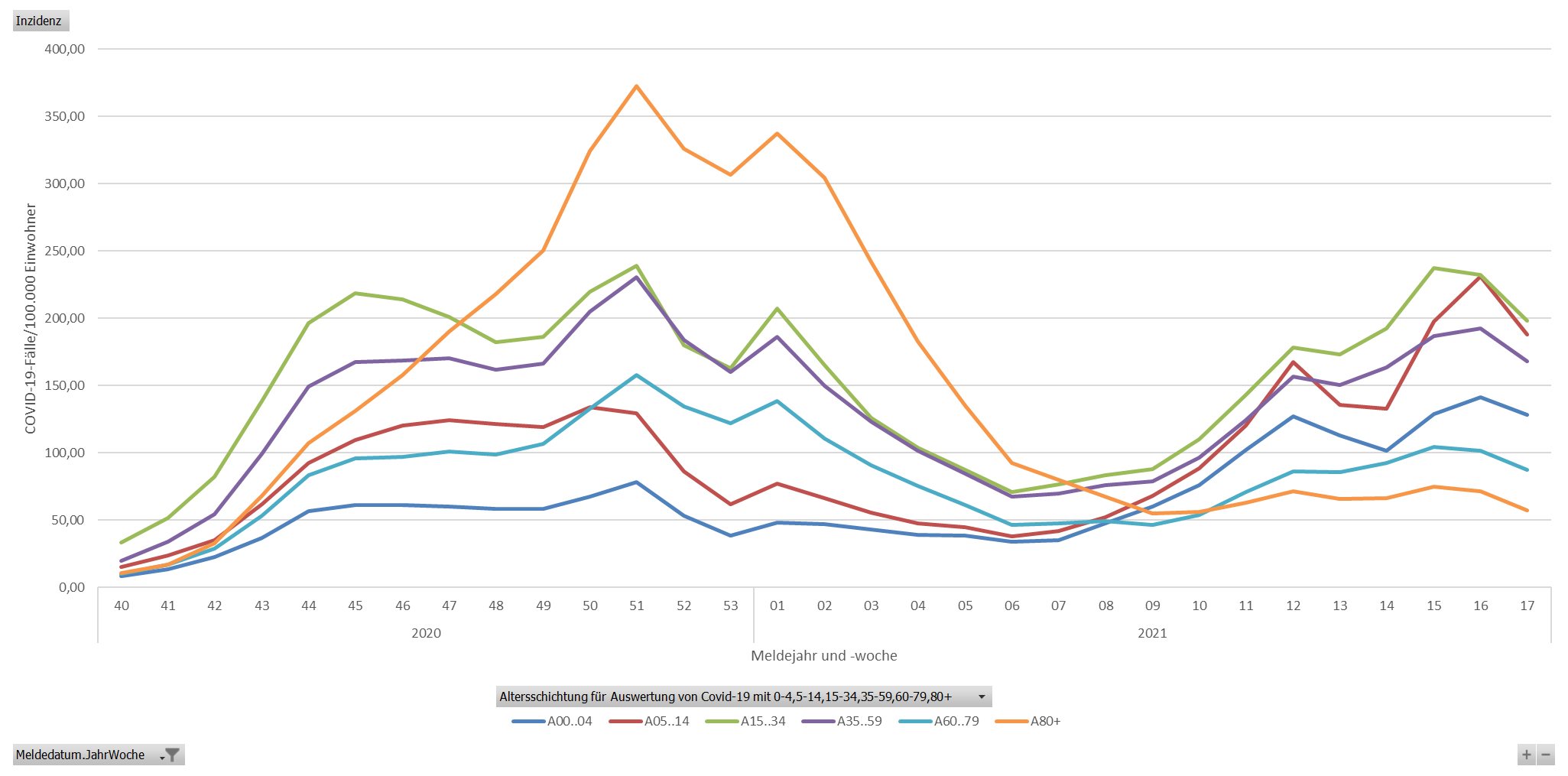 05.05.2021
Hospitalisierte COVID-19-Fälle nach Altersgruppen (Stand 04.05.2021)
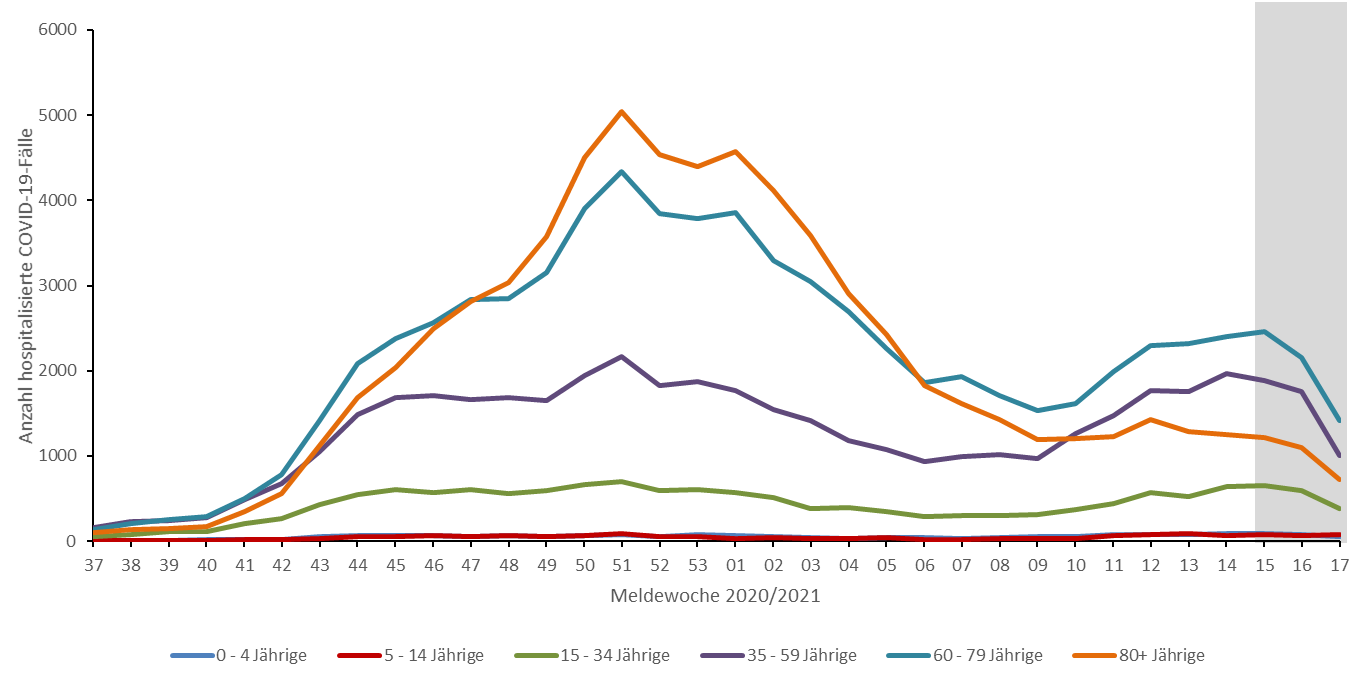 05.05.2021
Anzahl COVID-19-Todesfälle nach Sterbewoche (Stand 04.05.2021)
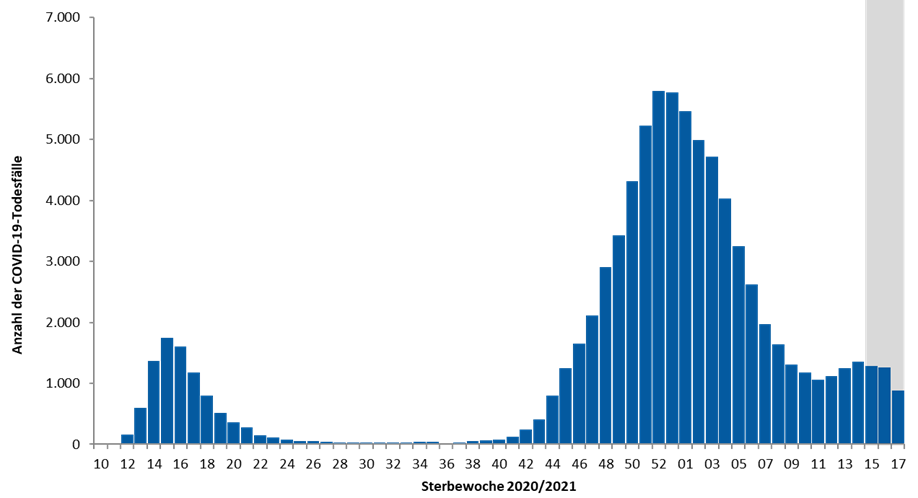 05.05.2021
Anzahl laborbestätigte COVID-19-Fälle mit und ohne Antigennachweis nach Meldewoche
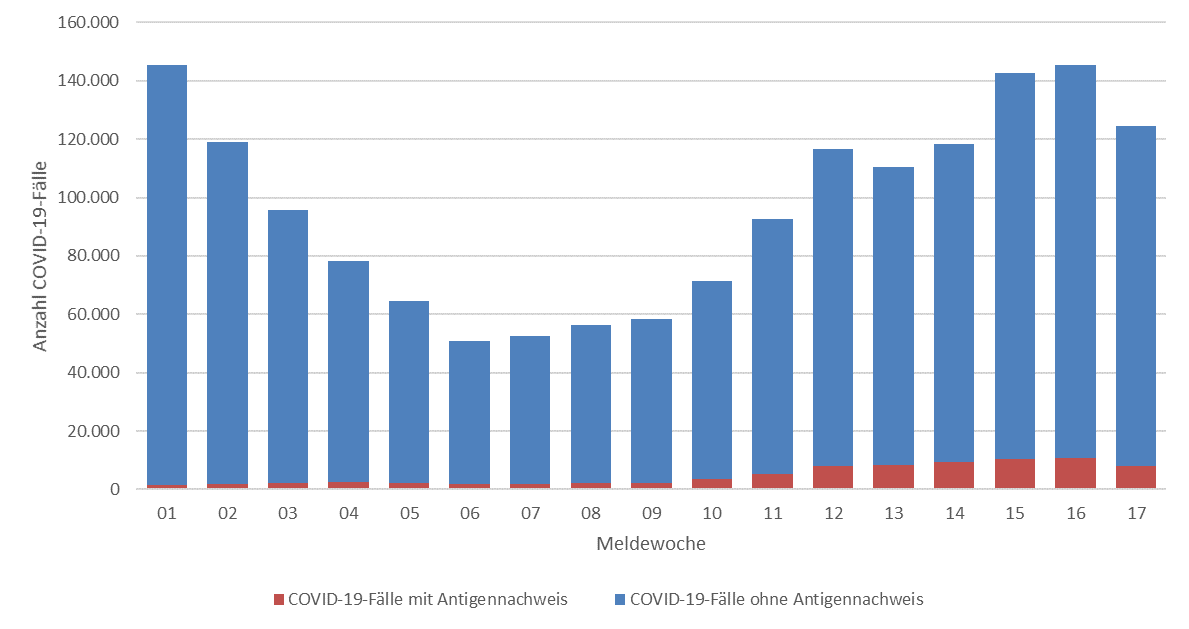 05.05.2021
Anteil laborbestätigte COVID-19-Fälle mit und ohne Antigennachweis nach Meldewoche
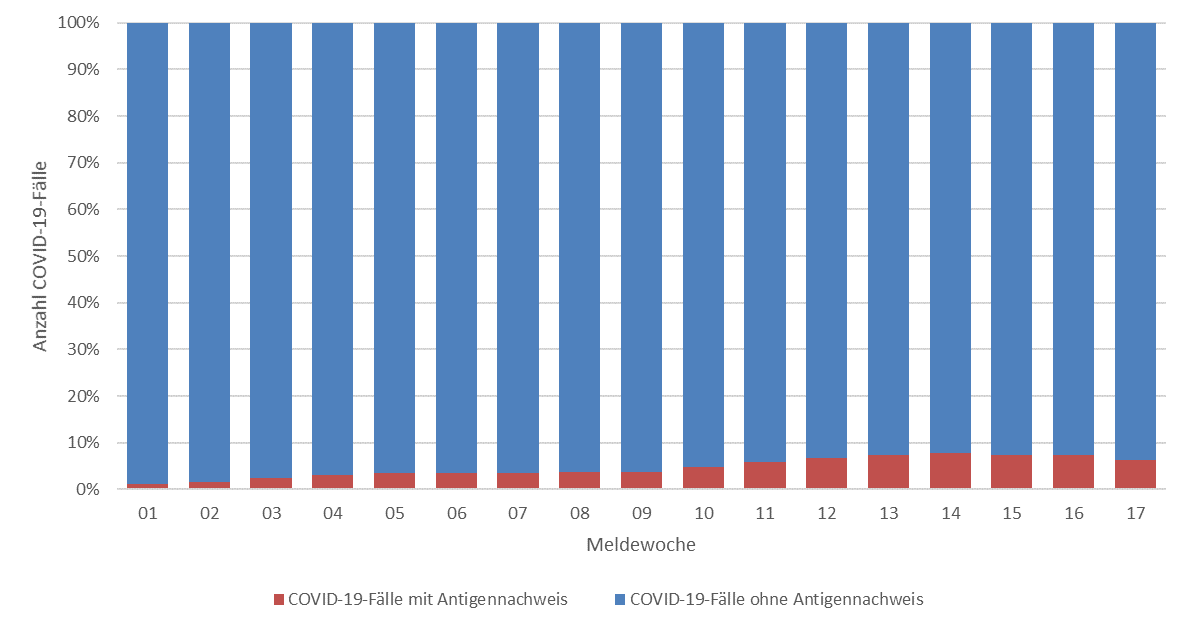 05.05.2021